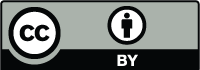 Surveying perceptions of landslide risk management in Norway
Jessica Ka Yi Chiu & Unni Eidsvig, Norwegian Geotechnical Institute (NGI)
Opinions and perceptions can provide insights on areas for improvement in landslide risk management strategies.
The Risk Management Index (RMI), proposed by Cardona et al. (2004), is a well-established method to measure perceptions of disaster management of selected actors holistically. The RMI is measured based on opinion questionnaires to technical staff, decision-makers, and stakeholders involved in all stages of risk reduction strategies.
Target participants
The RMI method
The survey
List of indicators
General comments
Insights on communication of the topic
Survey results
2050 evaluations
about
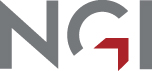 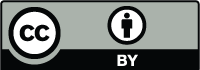 Surveying perceptions of landslide risk management in Norway
Jessica Ka Yi Chiu & Unni Eidsvig, Norwegian Geotechnical Institute (NGI)
The RMI method was modified to be implemented in landslide hazards and to fit with Norwegian conditions. 
An opinion survey was conducted in 2015 to measure perceptions of landslide risk management in Norway. Perceptions were surveyed for two time periods: 2015 and 2050, and three administrative levels: national, county, and municipality.
Target participants
The RMI method
The survey
List of indicators
General comments
Insights on communication of the topic
Survey results
2050 evaluations
about
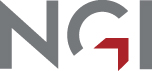 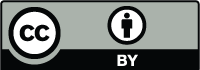 RMI
RMI
RMI
RMI
RMI
FP
Policy index
RI
DM
RR
Governance &
R
isk
D
isaster
R
isk
R
eduction
F
inancial
I
dentification
M
anagement
P
rotection
RI1
RI2
RI3
RR1
RR2
RR3
DM1
DM2
DM3
FP1
FP2
FP3
RI4
RI5
RI6
RR4
RR5
RR6
DM4
DM5
Surveying perceptions of landslide risk management in Norway
Jessica Ka Yi Chiu & Unni Eidsvig, Norwegian Geotechnical Institute (NGI)
The RMI method
The Risk Managemet Index (RMI) is a system of four 'composite indicators' (hereinafter ‘policy indices’), each of which represents a public policy and comprises of several component indicators.
The RMI method
List of indicators
The survey
Target participants
Survey results
2050 evaluations
Component indicator
General comments
Insights on communication
of the topic
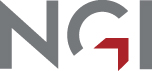 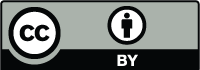 RMI
+ RMI
+ RMI
+ RMI
RMI (0 to 100)
=
RI
RR
DM
FP
4
RMI
RMI
RMI
RMI
FP
Policy index
RI
DM
RR
Governance &
(0 to 100)
R
isk
D
isaster
R
isk
R
eduction
F
inancial
I
dentification
M
anagement
P
rotection
RI1
RI2
RI3
RR1
RR2
RR3
DM1
DM2
DM3
FP1
FP2
FP3
RI4
RI5
RI6
RR4
RR5
RR6
DM4
DM5
Surveying perceptions of landslide risk management in Norway
Jessica Ka Yi Chiu & Unni Eidsvig, Norwegian Geotechnical Institute (NGI)
The RMI method
Each policy index takes a scale from 0 to 100. 
The RMI is defined as the average of the four policy indices, thus also varies from 0 to 100.
The RMI method
List of indicators
The survey
Target participants
Survey results
2050 evaluations
Component indicator
General comments
Insights on communication
of the topic
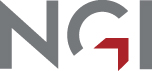 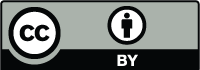 RMI
+ RMI
+ RMI
+ RMI
RMI (0 to 100)
=
RI
RR
DM
FP
4
RMI
RMI
RMI
RMI
FP
Policy index
RI
DM
RR
Governance &
(0 to 100)
R
isk
D
isaster
R
isk
R
eduction
F
inancial
I
dentification
M
anagement
P
rotection
Component indicator
RI1
RI2
RI3
RR1
RR2
RR3
DM1
DM2
DM3
FP1
FP2
FP3
Performance level: 1
-
5
•
Relative weight
•
RI4
RI5
RI6
RR4
RR5
RR6
DM4
DM5
Surveying perceptions of landslide risk management in Norway
Jessica Ka Yi Chiu & Unni Eidsvig, Norwegian Geotechnical Institute (NGI)
The RMI method
Each policy index is quantified by the weighed values of its indicators. The weighed values are based on performance levels and relative weights, which are attributed to the indicator via
separate questionnaires.
The RMI method
List of indicators
The survey
Target participants
Survey results
2050 evaluations
RI1
General comments
see example
Insights on communication
of the topic
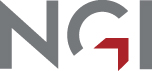 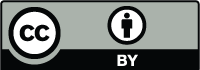 RMI
+ RMI
+ RMI
+ RMI
RMI (0 to 100)
=
RI
RR
DM
FP
4
RMI
RMI
RMI
RMI
FP
Policy index
RI
DM
RR
Governance &
(0 to 100)
R
isk
D
isaster
R
isk
R
eduction
F
inancial
I
dentification
M
anagement
P
rotection
Component indicator
RI1
RI2
RI3
RR1
RR2
RR3
DM1
DM2
DM3
FP1
FP2
FP3
Performance level: 1
-
5
•
Relative weight
•
RI4
RI5
RI6
RR4
RR5
RR6
DM4
DM5
Surveying perceptions of landslide risk management in Norway
Jessica Ka Yi Chiu & Unni Eidsvig, Norwegian Geotechnical Institute (NGI)
Relative weights
Performance level
The RMI method
Each policy index is quantified by the weighed values of its indicators. The weighed values are based on performance levels and relative weights, which are attributed to the indicator via
separate questionnaires.
X
1. Low  2. Incipient  3. Significant  4. Outstanding  5. Optimal
Each management performance level represents a membership function of a fuzzy set. The fuzzy sets theory gives flexibility to modelling which uses these qualitative expressions.
The RMI method
List of indicators
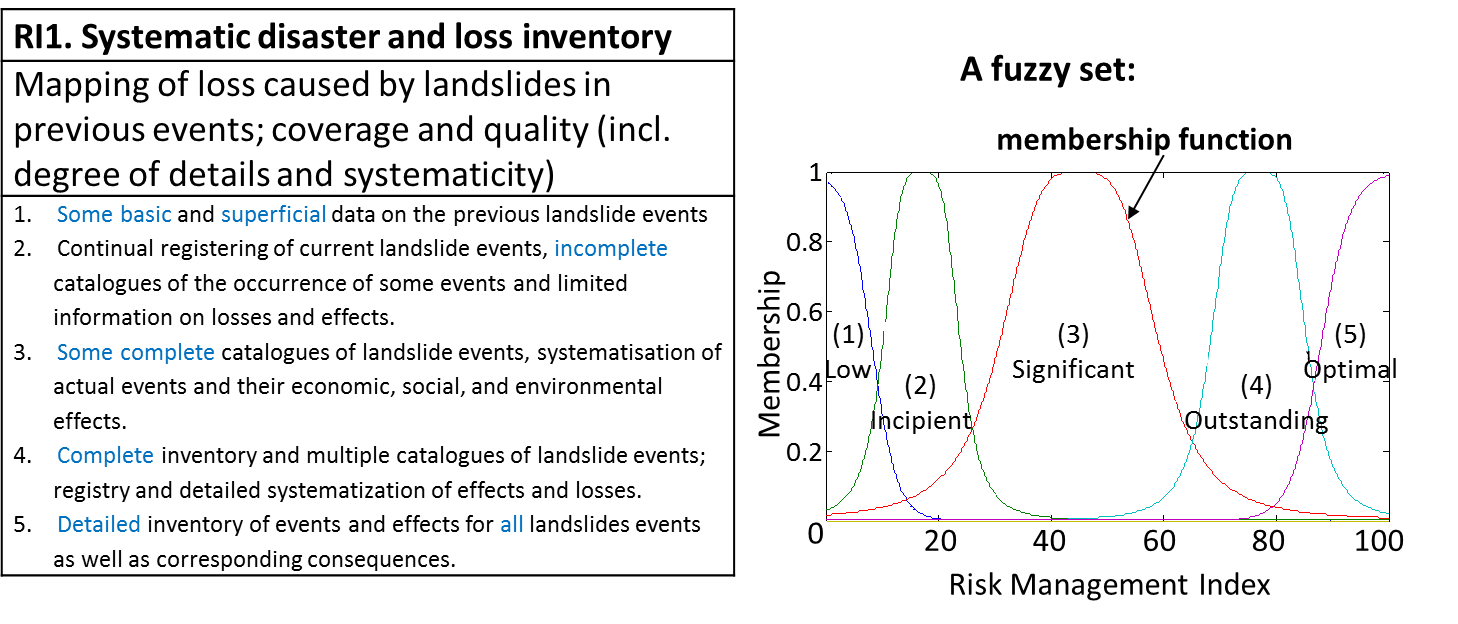 The survey
Target participants
Survey results
2050 evaluations
RI1
General comments
see example
Insights on communication
of the topic
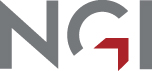 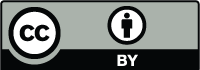 RMI
+ RMI
+ RMI
+ RMI
RMI (0 to 100)
=
RI
RR
DM
FP
4
RMI
RMI
RMI
RMI
FP
Policy index
RI
DM
RR
Governance &
(0 to 100)
R
isk
D
isaster
R
isk
R
eduction
F
inancial
I
dentification
M
anagement
P
rotection
Component indicator
RI1
RI2
RI3
RR1
RR2
RR3
DM1
DM2
DM3
FP1
FP2
FP3
Performance level: 1
-
5
•
Relative weight
•
RI4
RI5
RI6
RR4
RR5
RR6
DM4
DM5
Surveying perceptions of landslide risk management in Norway
Jessica Ka Yi Chiu & Unni Eidsvig, Norwegian Geotechnical Institute (NGI)
Relative weights
Performance level
The RMI method
Each policy index is quantified by the weighed values of its indicators. The weighed values are based on performance levels and relative weights, which are attributed to the indicator via
separate questionnaires.
X
The process of allocating the weights follows the Analytic Hierarchy Process (AHP). Each component indicator within a public policy are compared pairwise. The calculated relative weights give heights to the membership functions. A policy index (e.g. RMIRI) is the concentrated value of the fuzzy set.
The RMI method
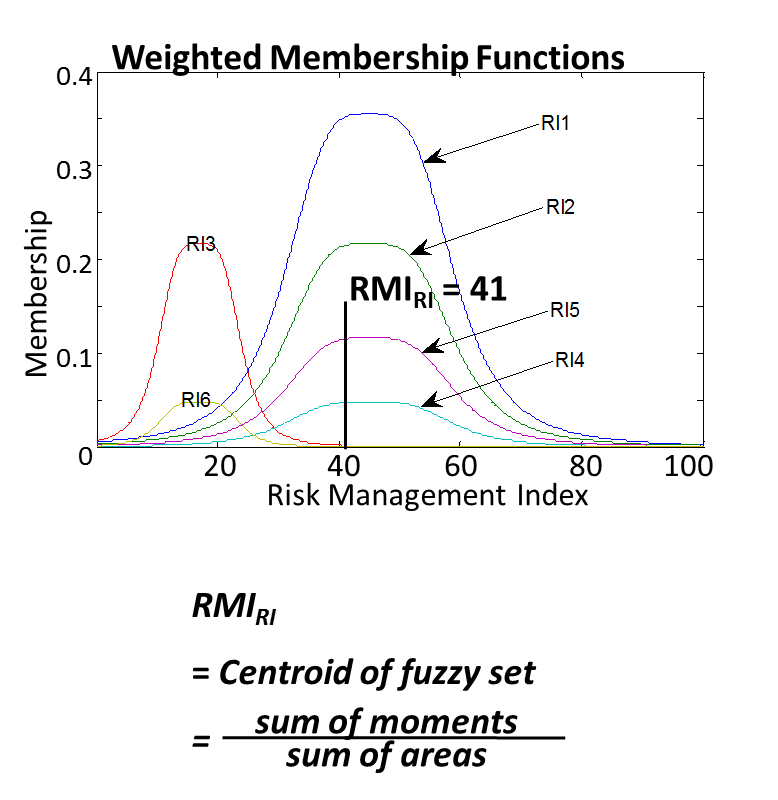 List of indicators
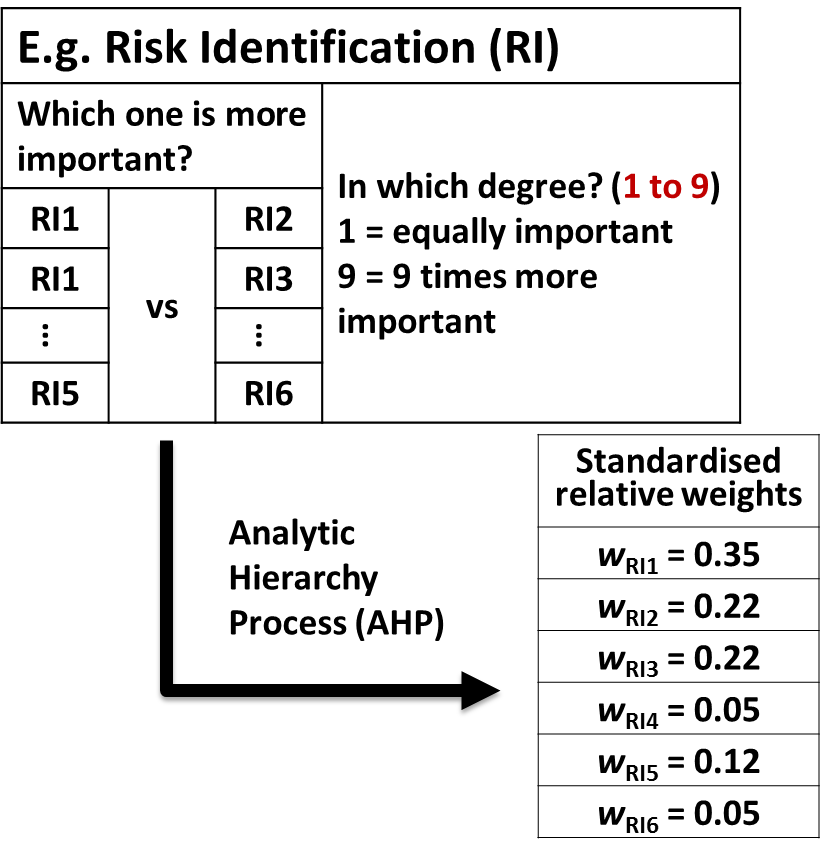 The survey
Target participants
Survey results
2050 evaluations
RI1
General comments
see example
Insights on communication
of the topic
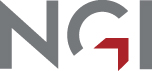 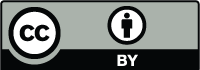 Surveying perceptions of landslide risk management in Norway
Jessica Ka Yi Chiu & Unni Eidsvig, Norwegian Geotechnical Institute (NGI)
List of indicators
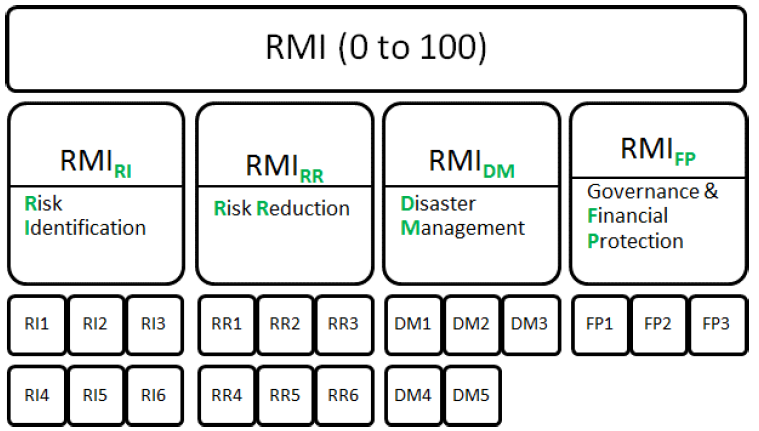 The RMI method
List of indicators
The survey
Target participants
Public policy
Survey results
2050 evaluations
Component Indicators
General comments
Insights on communication
of the topic
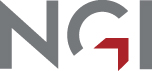 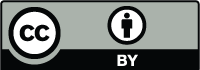 Surveying perceptions of landslide risk management in Norway
Jessica Ka Yi Chiu & Unni Eidsvig, Norwegian Geotechnical Institute (NGI)
List of indicators
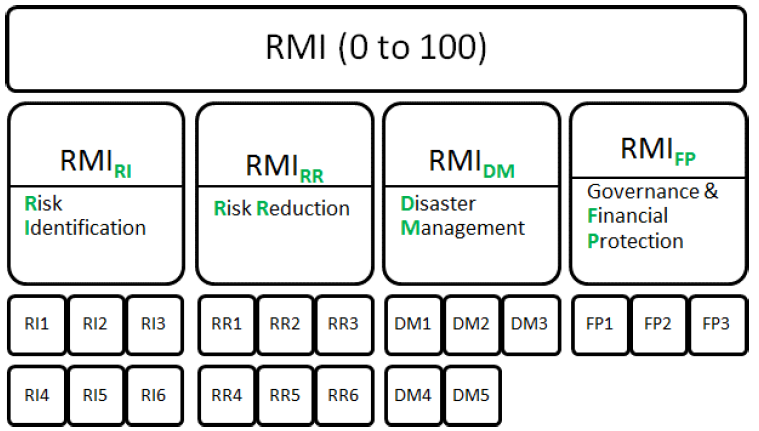 The RMI method
List of indicators
The survey
Target participants
Survey results
2050 evaluations
General comments
Insights on communication
of the topic
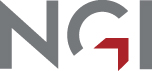 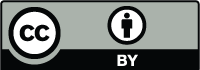 Surveying perceptions of landslide risk management in Norway
Jessica Ka Yi Chiu & Unni Eidsvig, Norwegian Geotechnical Institute (NGI)
The survey
Questionnaires were sent via email.
The 1st questionnaire collects ratings of performance level for each component indicator (see example of RI1 below).
Three admin. levels
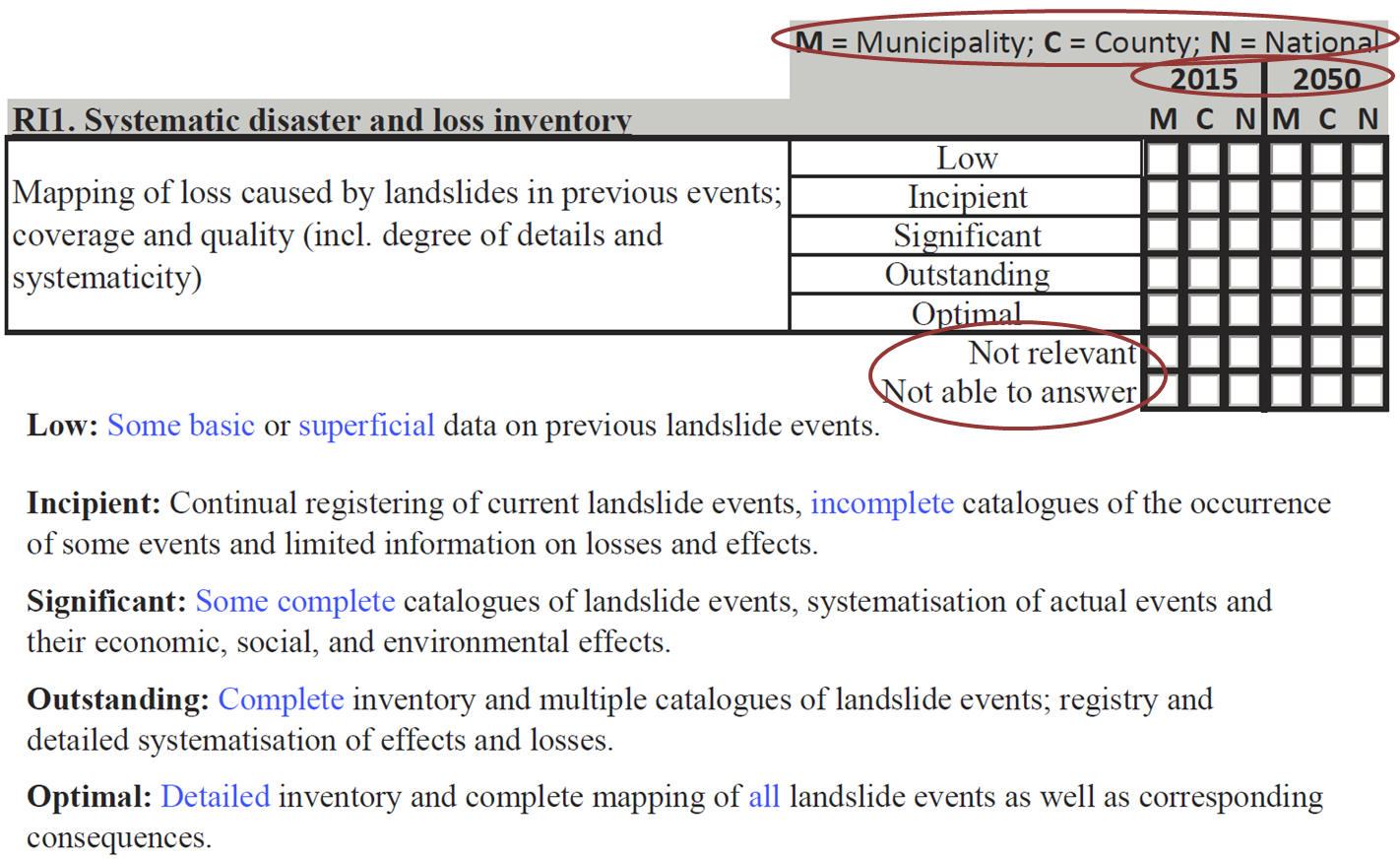 The RMI method
Two time periods
List of indicators
The survey
Can also choose other
answers…
Target participants
Survey results
2050 evaluations
General comments
Insights on communication
of the topic
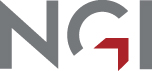 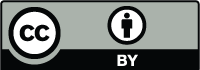 Surveying perceptions of landslide risk management in Norway
Jessica Ka Yi Chiu & Unni Eidsvig, Norwegian Geotechnical Institute (NGI)
The survey
The 1st questionnaire also collects other information/opinions:
Other information:
Organisation
Title/occupation
Discipline in risk management
Norwegian counties/municipalities most familiar with regarding landslide risk management

Other opinions:
Factors considered for evaluation of 2050
Comments about landslide risk management in Norway
Comments about the survey
The RMI method
List of indicators
The survey
Target participants
Survey results
2050 evaluations
General comments
Insights on communication
of the topic
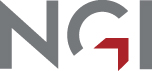 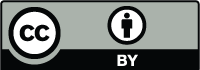 Surveying perceptions of landslide risk management in Norway
Jessica Ka Yi Chiu & Unni Eidsvig, Norwegian Geotechnical Institute (NGI)
The survey
Experts of specific public policies were invited to answer the 2nd questionnaire for allocation of relative weights.
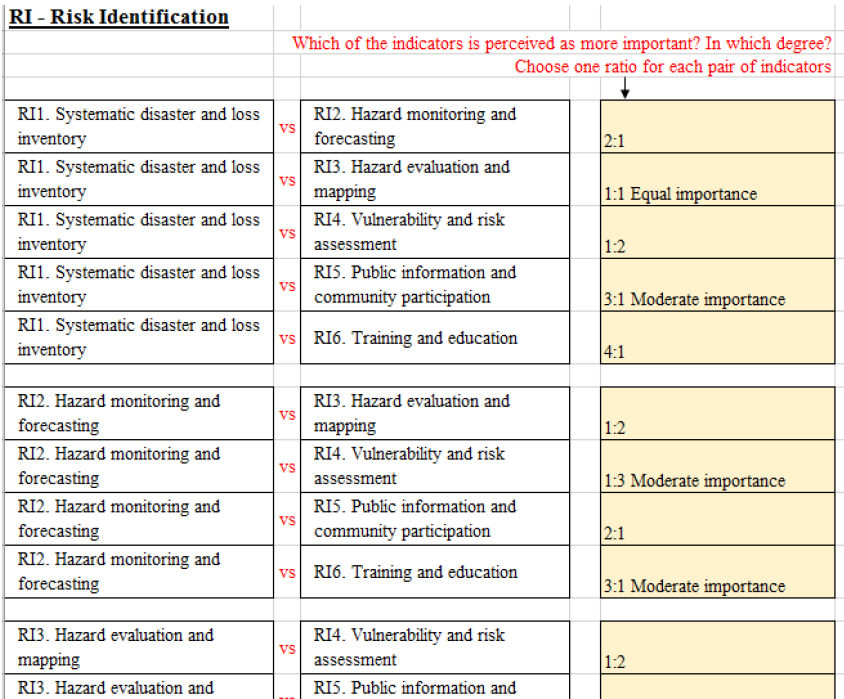 The RMI method
List of indicators
The survey
Target participants
Survey results
2050 evaluations
General comments
Insights on communication
of the topic
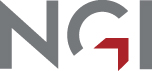 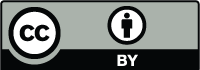 Surveying perceptions of landslide risk management in Norway
Jessica Ka Yi Chiu & Unni Eidsvig, Norwegian Geotechnical Institute (NGI)
Target participants
Participants were invited from…
Government agencies
Local authorities
Consultants
Contractors
Reseach institutes
Academica bodies
Municipalities
County governors
The RMI method
List of indicators
The survey
Target participants
Survey results
2050 evaluations
General comments
Insights on communication
of the topic
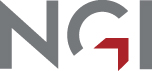 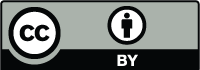 Surveying perceptions of landslide risk management in Norway
Jessica Ka Yi Chiu & Unni Eidsvig, Norwegian Geotechnical Institute (NGI)
Survey results
Response: 36 (~ 60% response rate)
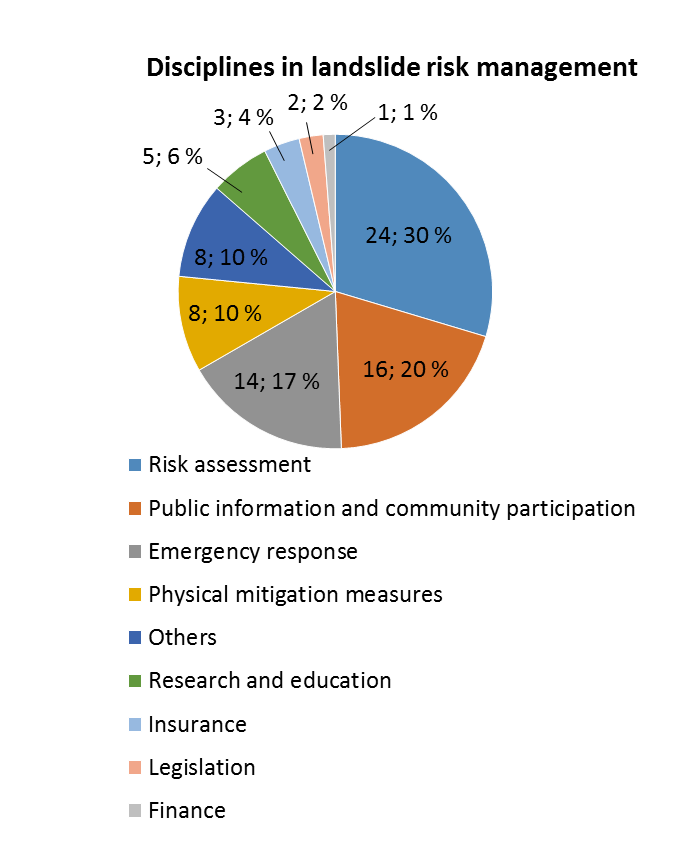 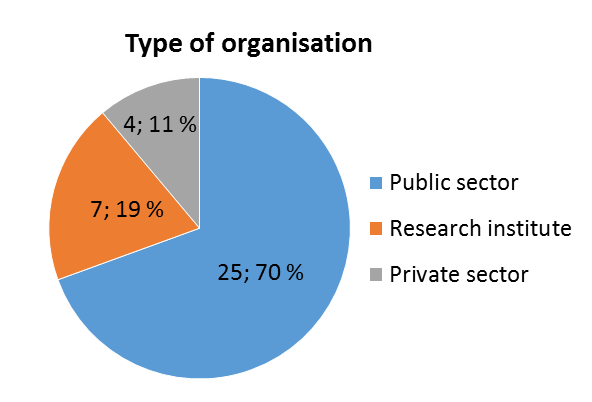 The RMI method
List of indicators
The survey
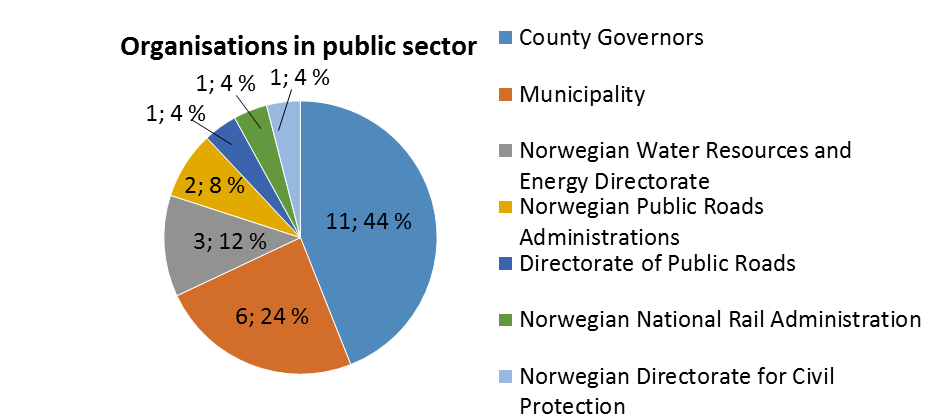 Target participants
Survey results
2050 evaluations
General comments
Insights on communication
of the topic
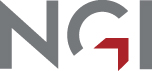 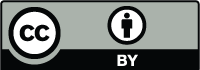 Surveying perceptions of landslide risk management in Norway
Jessica Ka Yi Chiu & Unni Eidsvig, Norwegian Geotechnical Institute (NGI)
Survey results
Data are available for all counties and 48 (out of 438) municipalities in Norway.
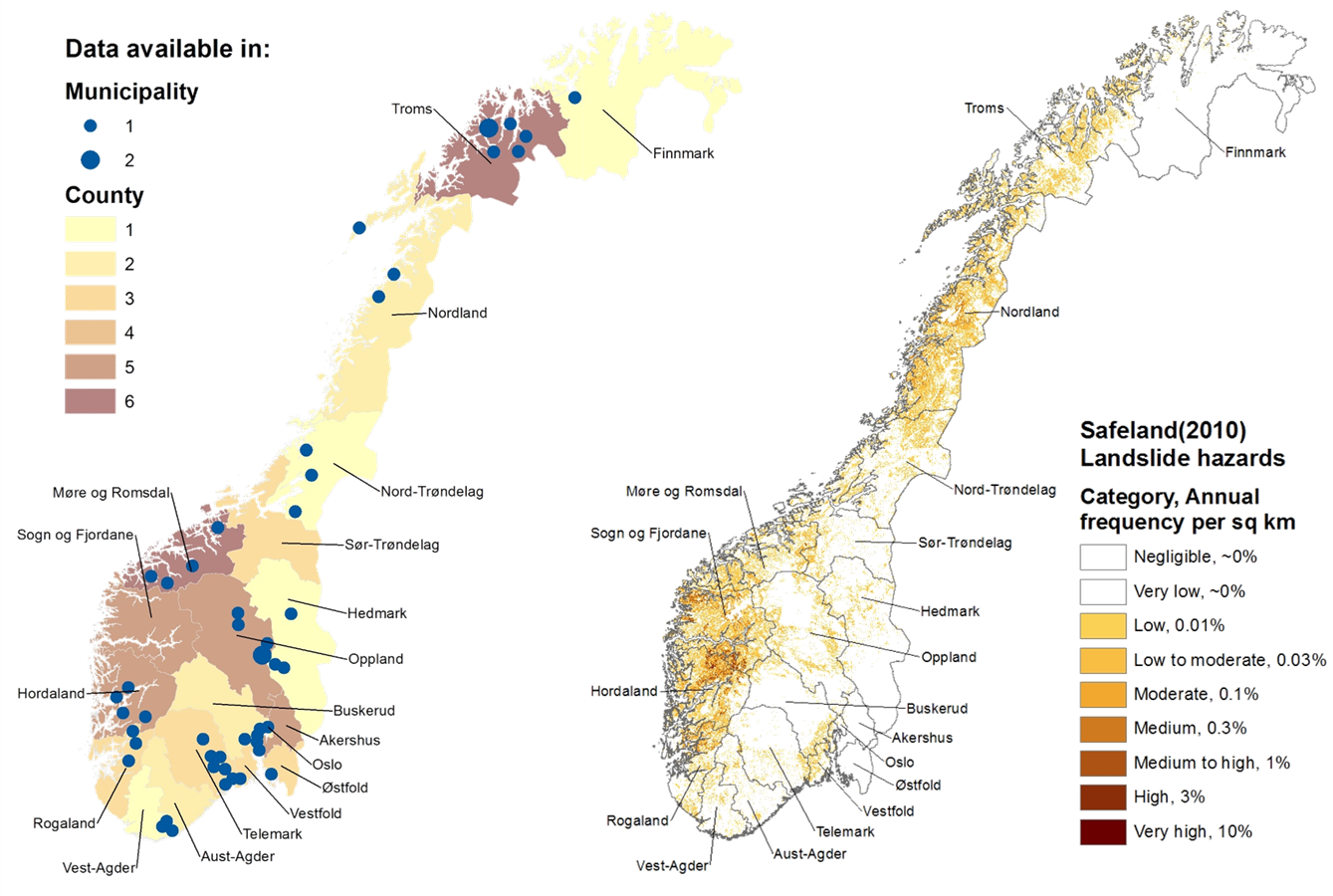 The RMI method
List of indicators
The survey
Target participants
Survey results
2050 evaluations
General comments
Insights on communication
of the topic
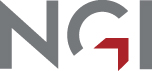 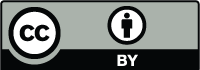 Surveying perceptions of landslide risk management in Norway
Jessica Ka Yi Chiu & Unni Eidsvig, Norwegian Geotechnical Institute (NGI)
Survey results
National level perceptions on performance level
Level 3 ‘significant’ in 2015 to level 4 ‘outstanding’ in 2050 in general.
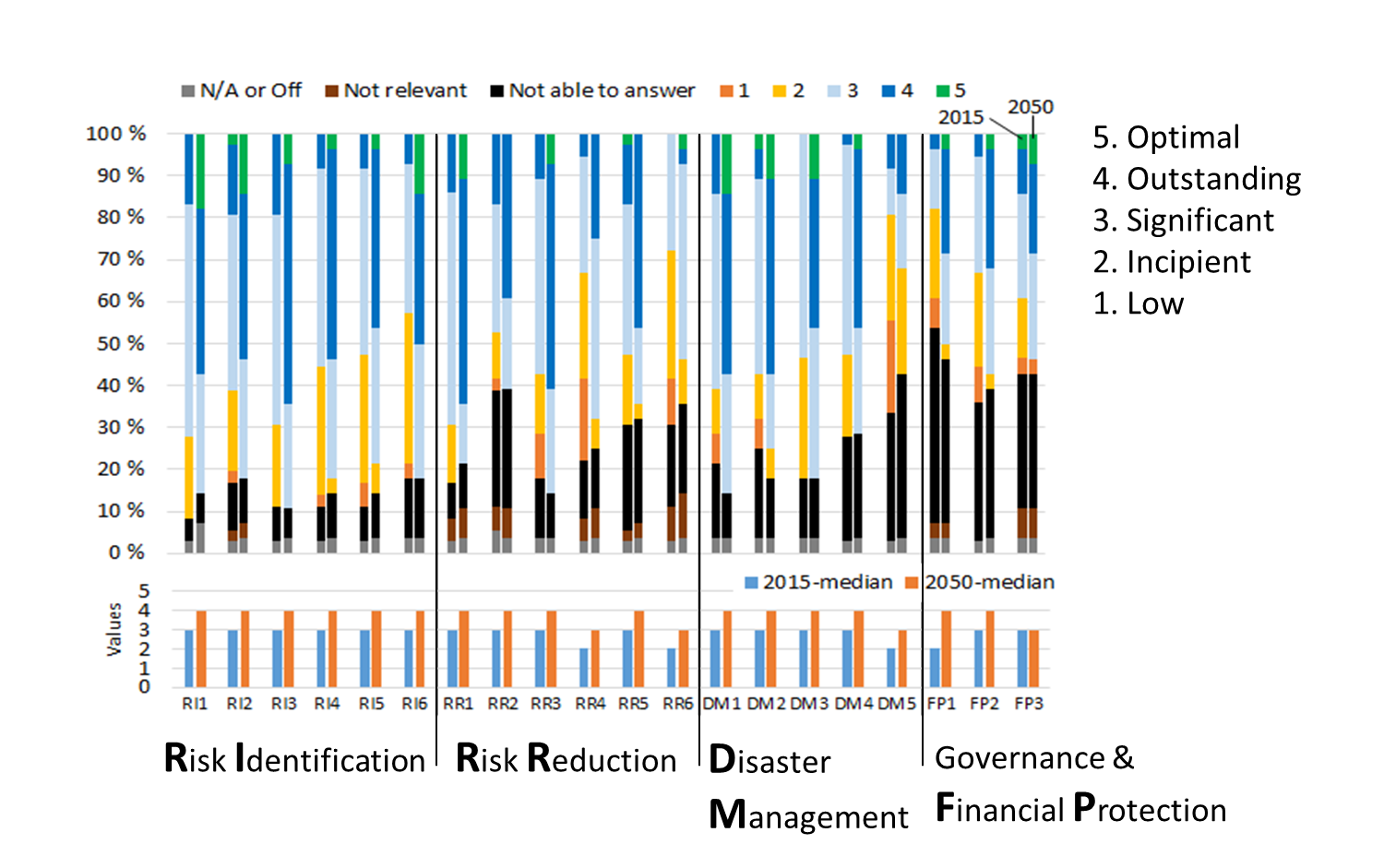 You may choose to show the following:
The RMI method
Indicators with highest % ‘non-performance level’ data
List of indicators
The survey
Target participants
Indicators with relatively poor performance level
Survey results
2050 evaluations
Clear
General comments
Insights on communication
of the topic
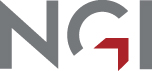 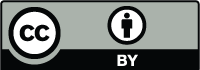 Surveying perceptions of landslide risk management in Norway
Jessica Ka Yi Chiu & Unni Eidsvig, Norwegian Geotechnical Institute (NGI)
Survey results
National level perceptions on performance level
Level 3 ‘significant’ in 2015 to level 4 ‘outstanding’ in 2050 in general.
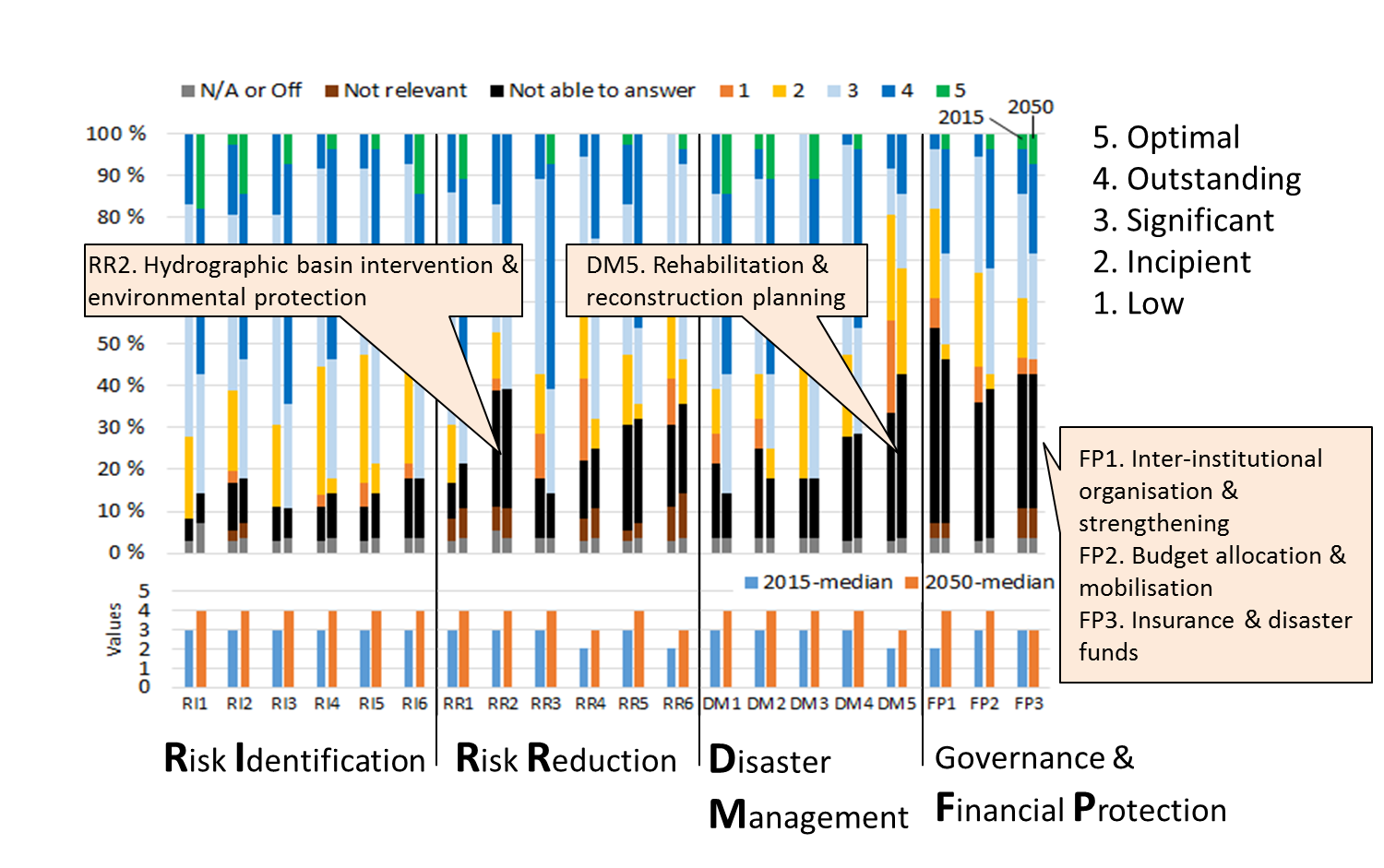 You may choose to show the following:
The RMI method
Indicators with highest % ‘non-performance level’ data
List of indicators
The survey
Target participants
Indicators with relatively poor performance level
Survey results
2050 evaluations
Clear
General comments
Insights on communication
of the topic
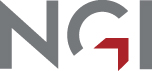 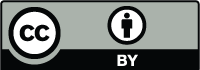 Surveying perceptions of landslide risk management in Norway
Jessica Ka Yi Chiu & Unni Eidsvig, Norwegian Geotechnical Institute (NGI)
Survey results
National level perceptions on performance level
Level 3 ‘significant’ in 2015 to level 4 ‘outstanding’ in 2050 in general.
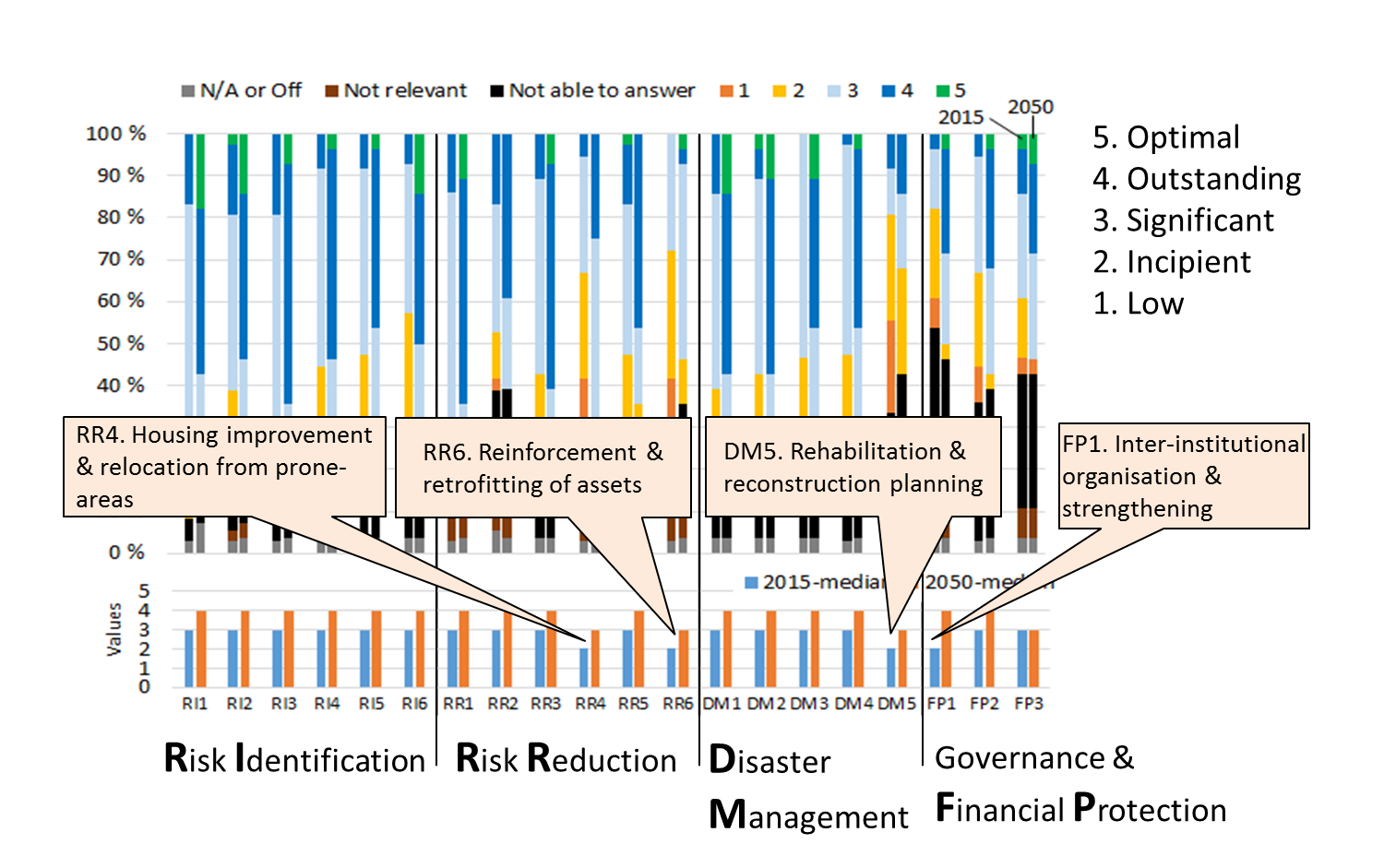 You may choose to show the following:
The RMI method
Indicators with highest % ‘non-performance level’ data
List of indicators
The survey
Target participants
Indicators with relatively poor performance level
Survey results
2050 evaluations
Clear
General comments
Insights on communication
of the topic
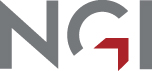 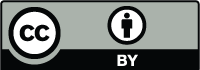 Surveying perceptions of landslide risk management in Norway
Jessica Ka Yi Chiu & Unni Eidsvig, Norwegian Geotechnical Institute (NGI)
Survey results
Performance (medians) for different administrative levels
Performance at national level is generally better than sub-national levels. Greater differences perceived for 2050.
You may choose to show the following:
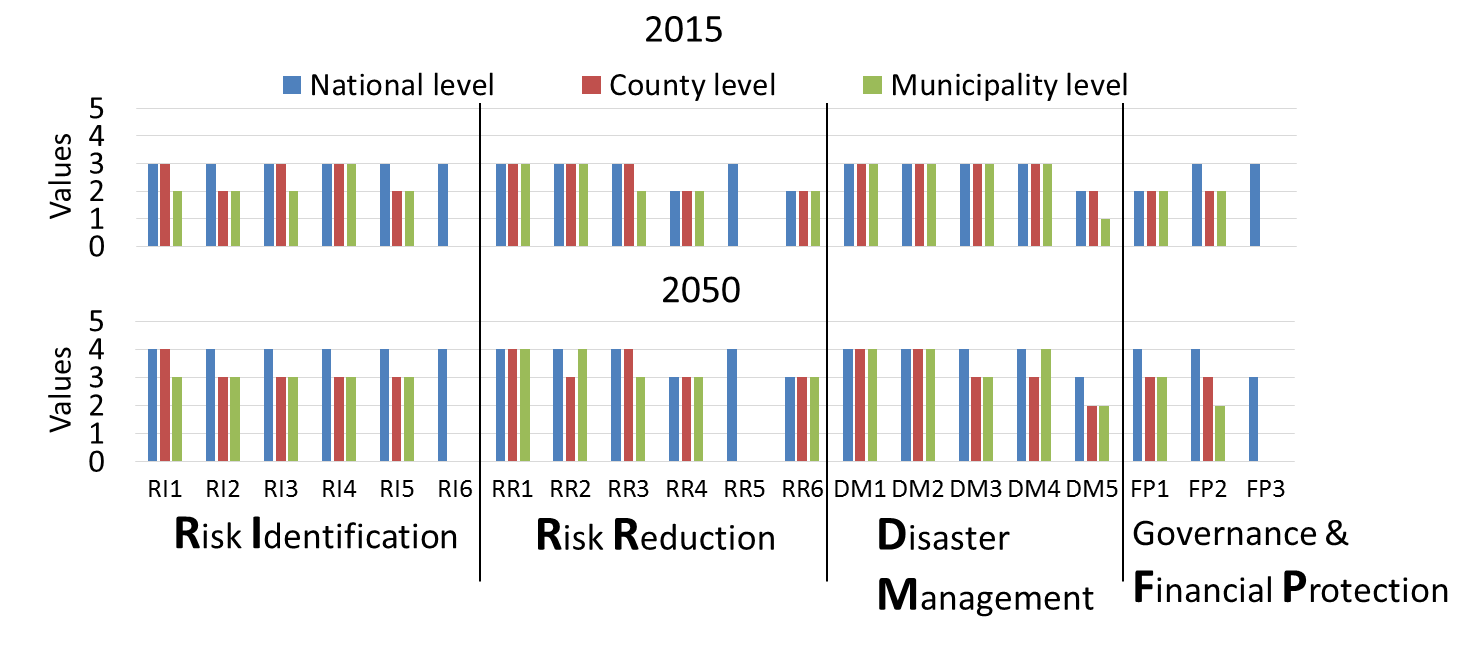 The RMI method
Indicators only applicable for national levels
List of indicators
The survey
Counties perceived better than municipalities
(2050, may also for 2015)
Target participants
Survey results
2050 evaluations
Municipalities perceived better than counties
(2050 only)
General comments
Insights on communication
of the topic
Clear
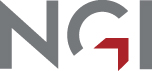 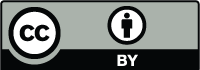 Surveying perceptions of landslide risk management in Norway
Jessica Ka Yi Chiu & Unni Eidsvig, Norwegian Geotechnical Institute (NGI)
Survey results
Performance (medians) for different administrative levels
Performance at national level is generally better than sub-national levels. Greater differences perceived for 2050.
You may choose to show the following:
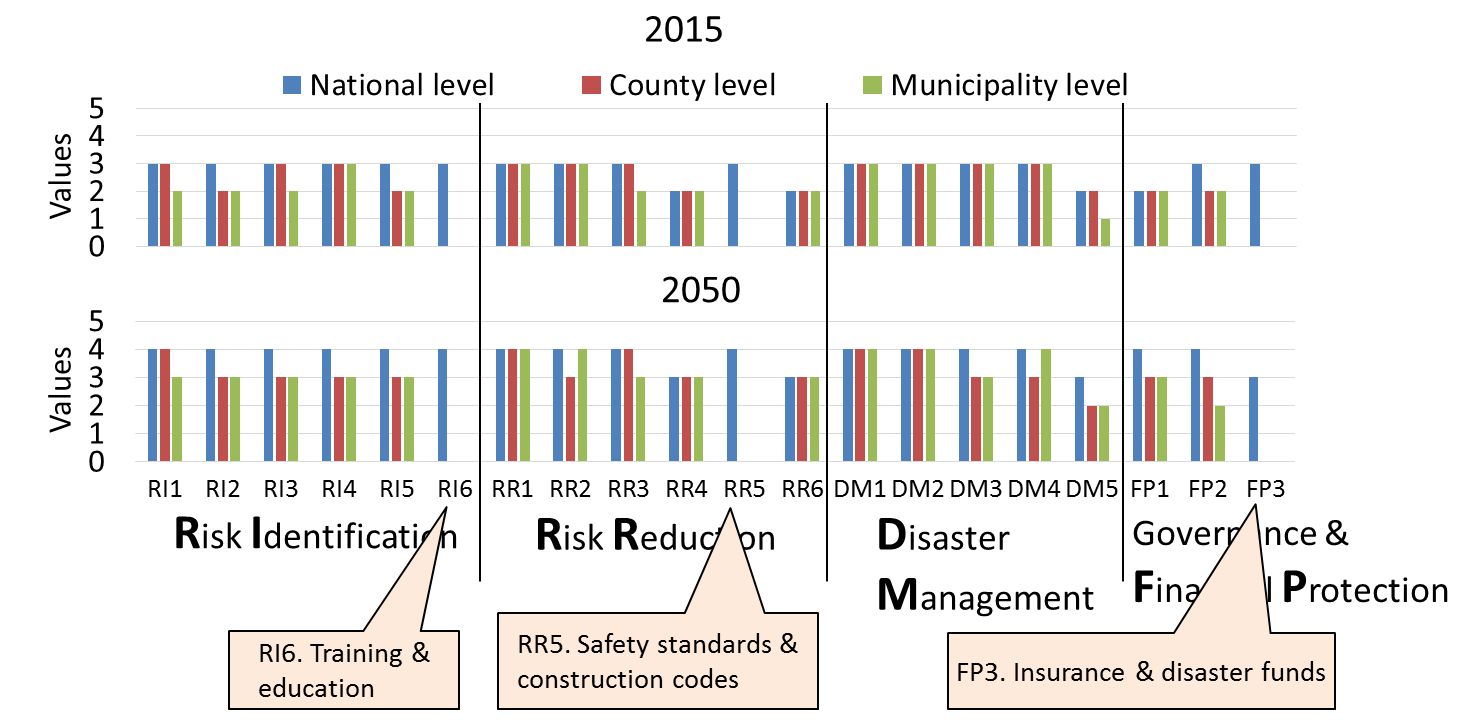 The RMI method
Indicators only applicable for national levels
List of indicators
The survey
Counties perceived better than municipalities
(2050, may also for 2015)
Target participants
Survey results
2050 evaluations
Municipalities perceived better than counties
(2050 only)
General comments
Insights on communication
of the topic
Clear
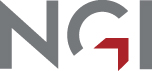 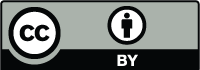 Surveying perceptions of landslide risk management in Norway
Jessica Ka Yi Chiu & Unni Eidsvig, Norwegian Geotechnical Institute (NGI)
Survey results
Performance (medians) for different administrative levels
Performance at national level is generally better than sub-national levels. Greater differences perceived for 2050.
You may choose to show the following:
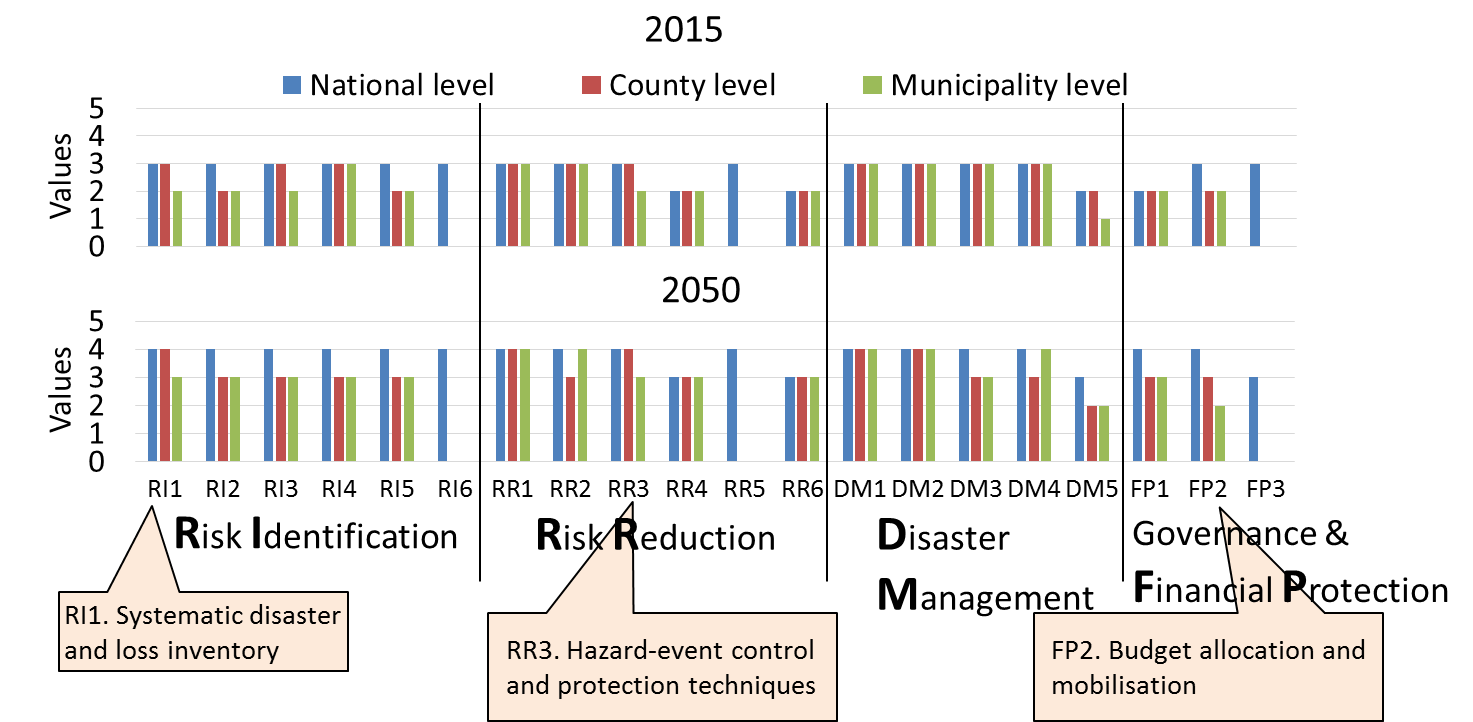 The RMI method
Indicators only applicable for national levels
List of indicators
The survey
Counties perceived better than municipalities
(2050, may also for 2015)
Target participants
Survey results
2050 evaluations
Municipalities perceived better than counties
(2050 only)
General comments
Insights on communication
of the topic
Clear
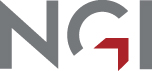 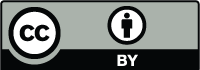 Surveying perceptions of landslide risk management in Norway
Jessica Ka Yi Chiu & Unni Eidsvig, Norwegian Geotechnical Institute (NGI)
Survey results
Performance (medians) for different administrative levels
Performance at national level is generally better than sub-national levels. Greater differences perceived for 2050.
You may choose to show the following:
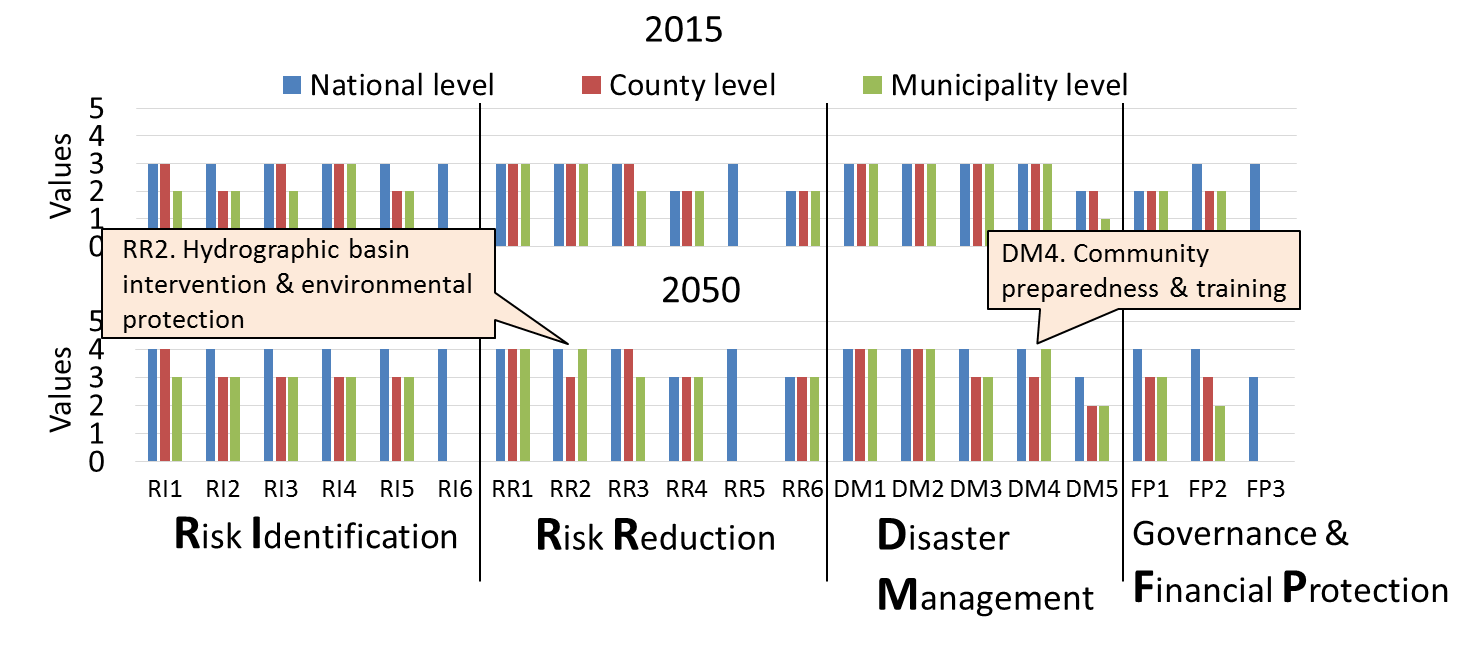 The RMI method
Indicators only applicable for national levels
List of indicators
The survey
Counties perceived better than municipalities
(2050, may also for 2015)
Target participants
Survey results
2050 evaluations
Municipalities perceived better than counties
(2050 only)
General comments
Insights on communication
of the topic
Clear
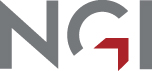 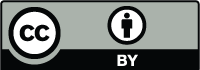 Surveying perceptions of landslide risk management in Norway
Jessica Ka Yi Chiu & Unni Eidsvig, Norwegian Geotechnical Institute (NGI)
Survey results
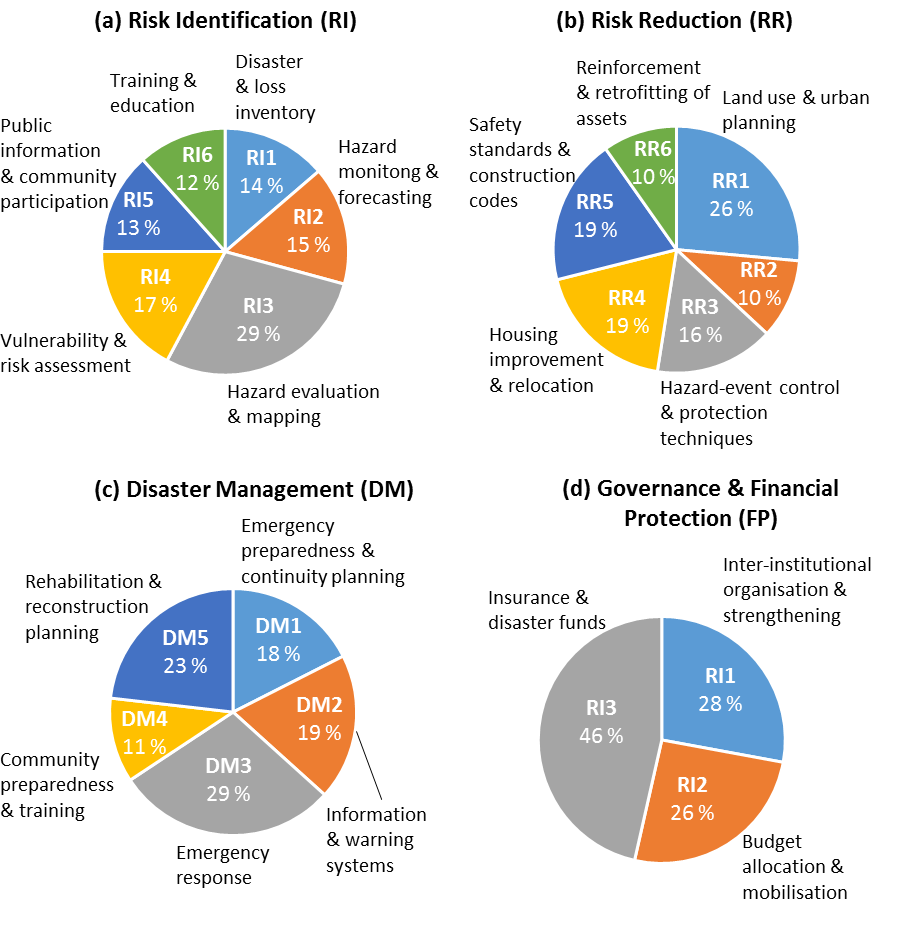 Relative weights
The RMI method
List of indicators
The survey
Target participants
Survey results
2050 evaluations
General comments
Insights on communication
of the topic
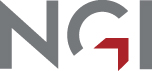 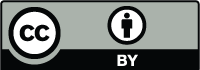 Surveying perceptions of landslide risk management in Norway
Jessica Ka Yi Chiu & Unni Eidsvig, Norwegian Geotechnical Institute (NGI)
Survey results
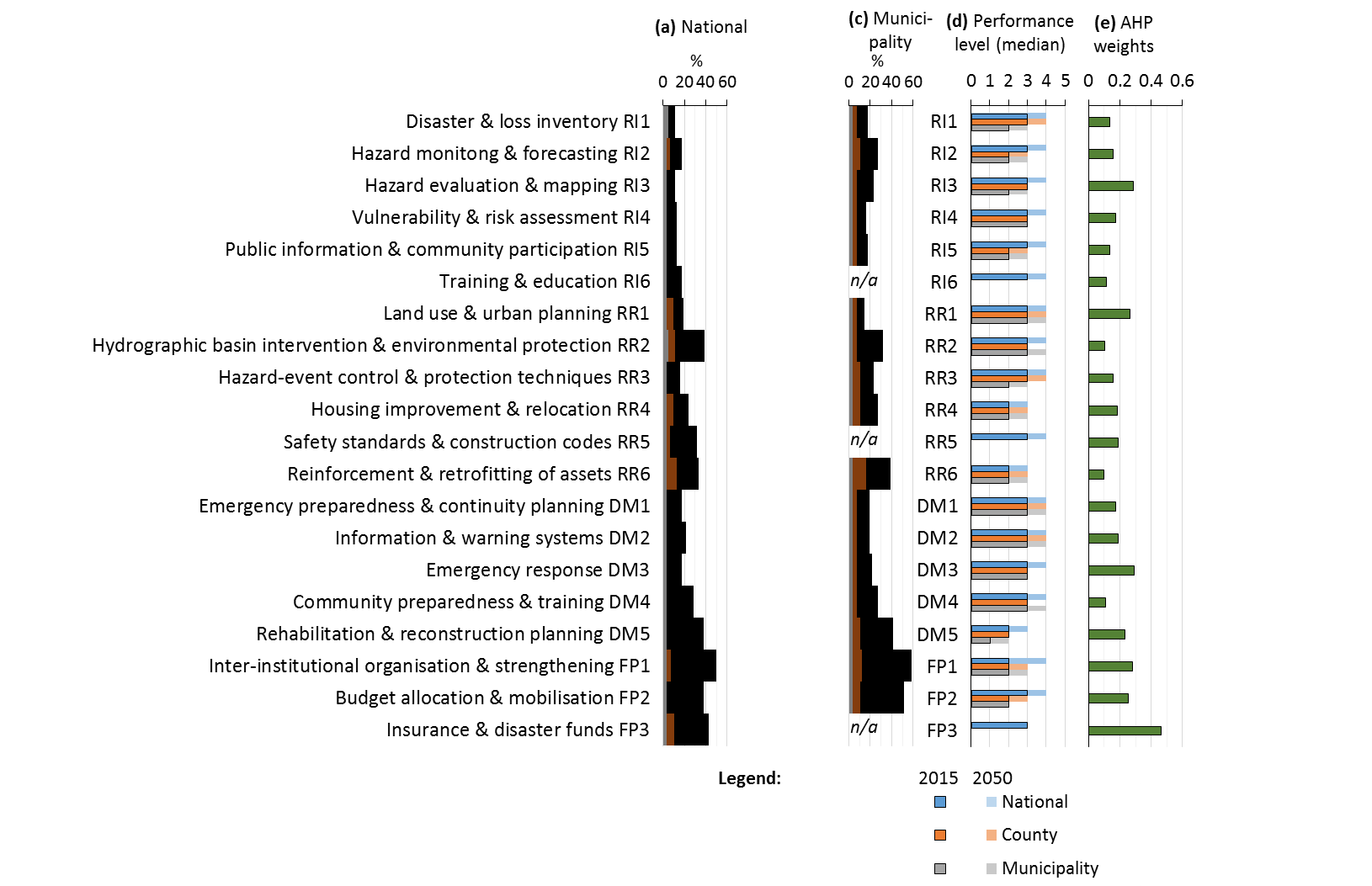 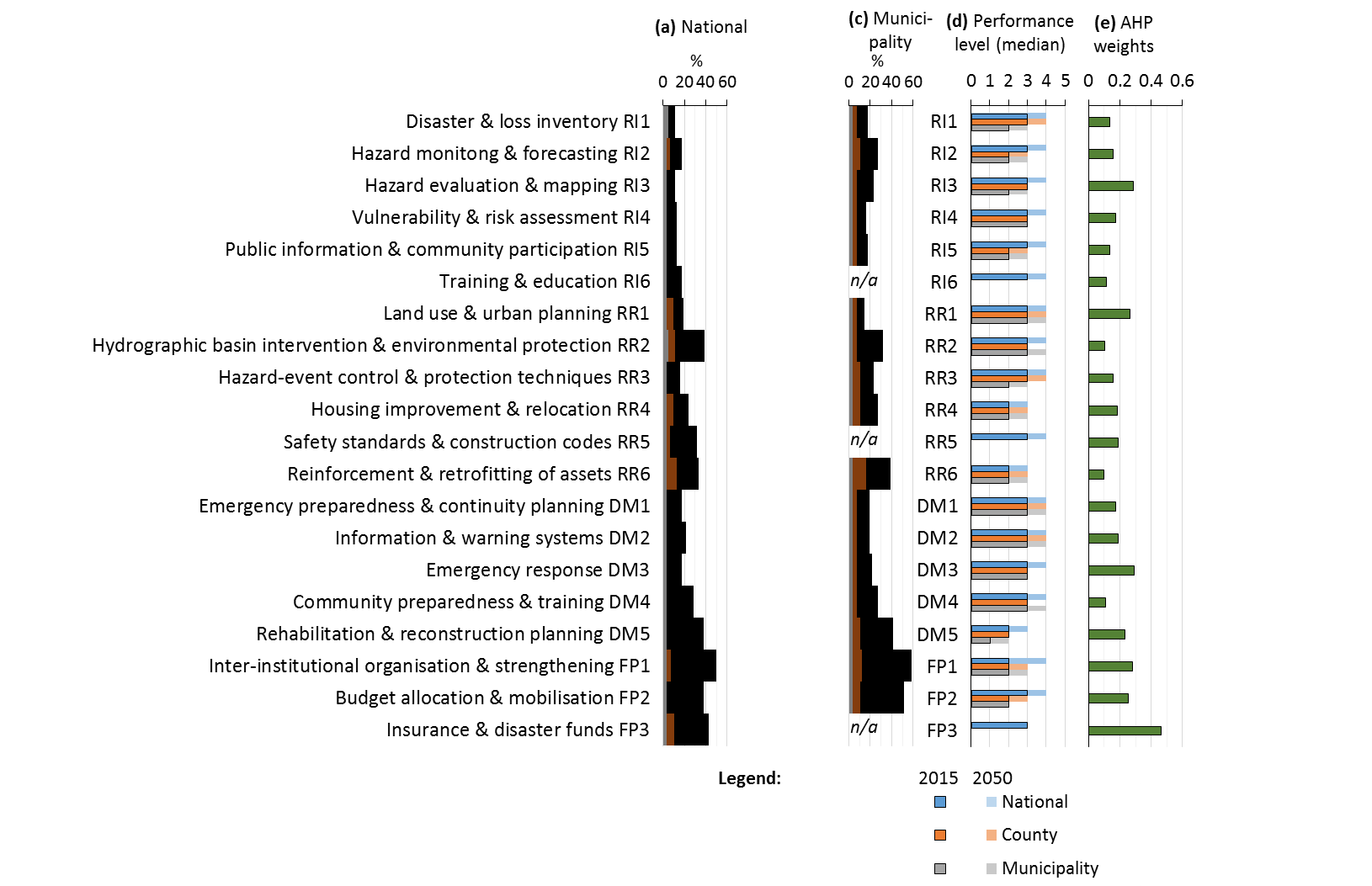 The RMI method
Relatively negative perceptions 
+
Relatively high relative weights
↓
Areas for improvement?
List of indicators
The survey
Target participants
Survey results
2050 evaluations
General comments
Insights on communication
of the topic
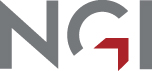 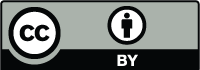 Surveying perceptions of landslide risk management in Norway
Jessica Ka Yi Chiu & Unni Eidsvig, Norwegian Geotechnical Institute (NGI)
Survey results
RMI results
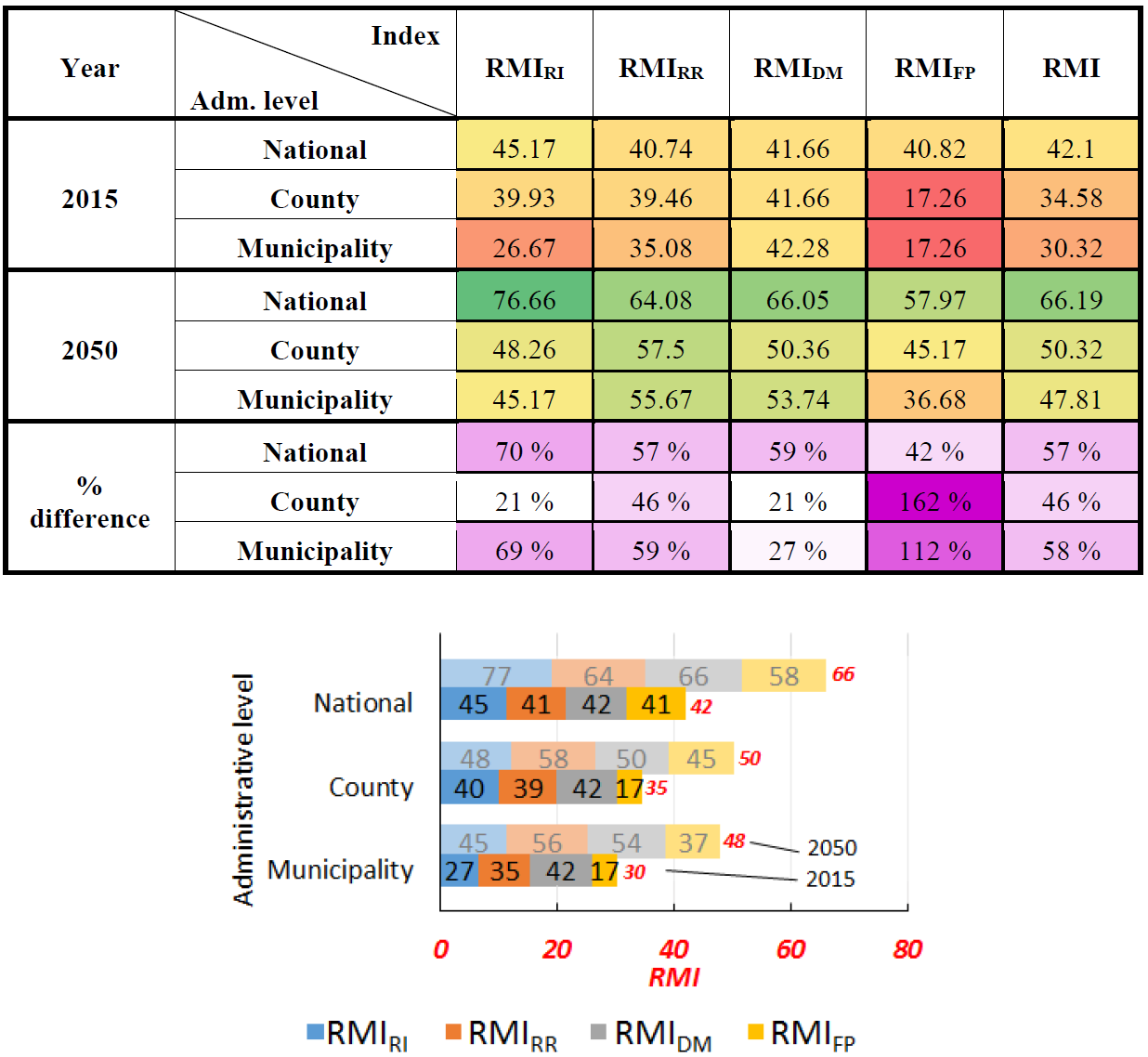 The RMI method
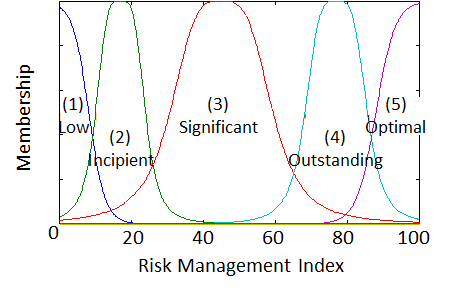 2050
2015
List of indicators
The survey
Target participants
Survey results
2050 evaluations
Risk Identification
General comments
Risk Reduction
Insights on communication
of the topic
Disaster Management
Governance & Financial Protection
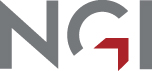 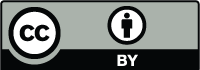 Surveying perceptions of landslide risk management in Norway
Jessica Ka Yi Chiu & Unni Eidsvig, Norwegian Geotechnical Institute (NGI)
2050 evaluations
Participants were asked to select at most three factors that dominate their evaluation of perceptions for 2050. Knowledge and technology, climate, risk perception, and anthropogenic activities are the most popular factors being considered.
The RMI method
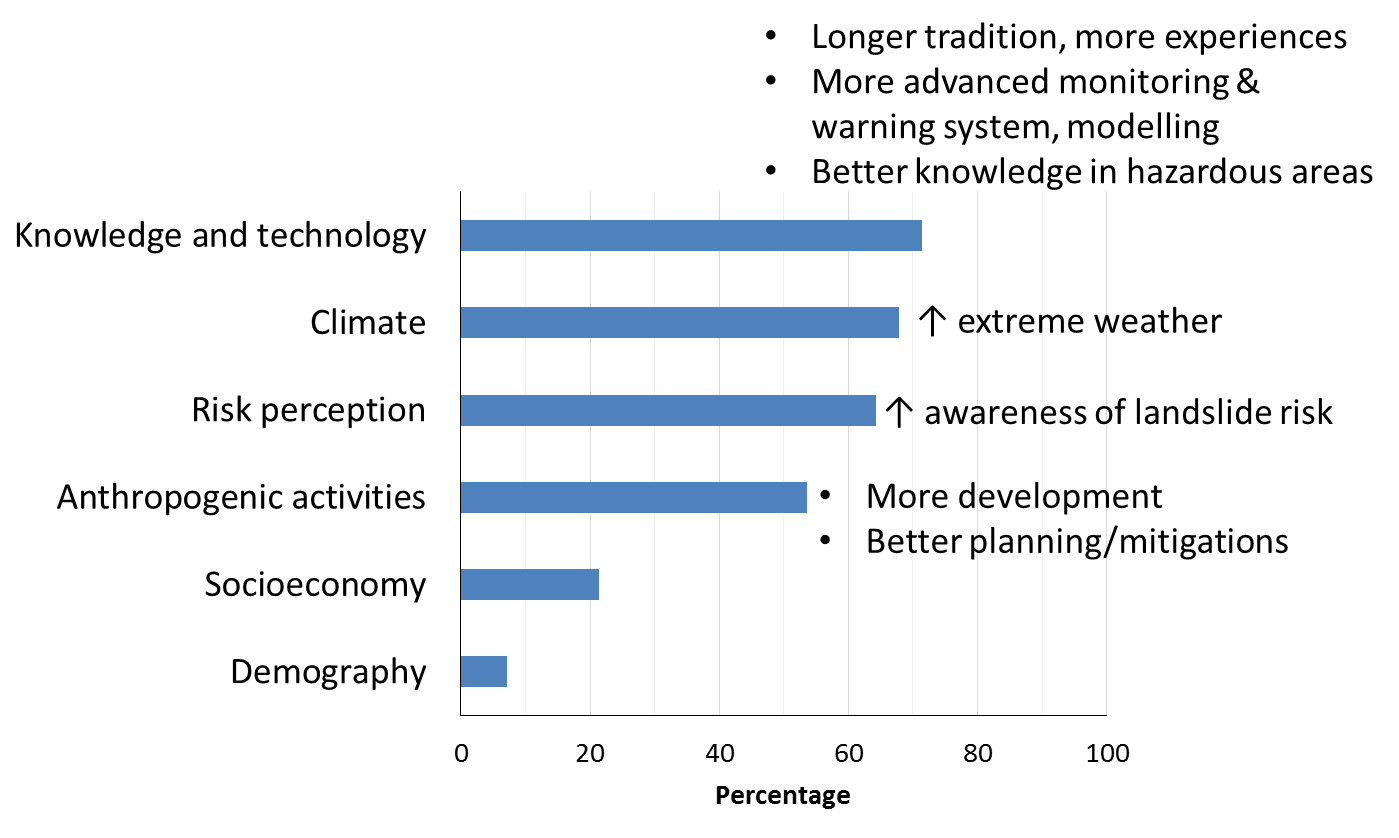 List of indicators
The survey
Target participants
Survey results
2050 evaluations
General comments
Insights on communication
of the topic
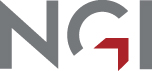 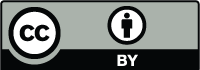 Surveying perceptions of landslide risk management in Norway
Jessica Ka Yi Chiu & Unni Eidsvig, Norwegian Geotechnical Institute (NGI)
General comments
About landslide risk management in Norway
Positive
Been improving in general
More focus on media, which arouses awareness
Improvement in organisation and mapping work
Negative
National responsibility is fragmented and not coordinated, and lags behind other administrative levels
Most municipalities: too little knowledge in risk identification and reduction
Mapping work inadequate
Too little focus on existing developed areas and infrastructure (and between).
Recommendations
More resources for mapping and mitigation measures
Overview and sharing of data
The RMI method
List of indicators
The survey
Target participants
Survey results
2050 evaluations
General comments
Insights on communication
of the topic
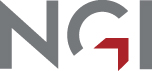 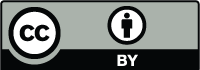 Surveying perceptions of landslide risk management in Norway
Jessica Ka Yi Chiu & Unni Eidsvig, Norwegian Geotechnical Institute (NGI)
General comments
About the survey

Positive
Good and relevant questions
Systematic
Good with explanations of criteria
Negative
Too difficult
Too comprehensive
Some criteria are unclear
Too many technical terms
Recommendations
Simpler wordings
Interview
The RMI method
List of indicators
The survey
Target participants
Survey results
2050 evaluations
General comments
Insights on communication
of the topic
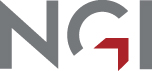 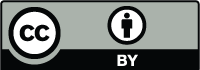 Surveying perceptions of landslide risk management in Norway
Jessica Ka Yi Chiu & Unni Eidsvig, Norwegian Geotechnical Institute (NGI)
Insights on communication of the topic
Surveying the public? –> compare experts’ and public opinions
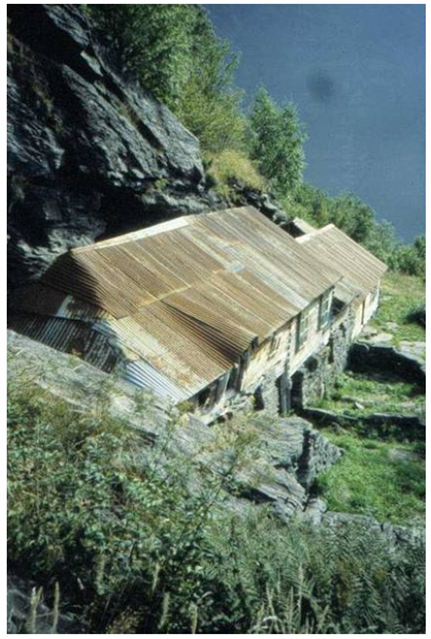 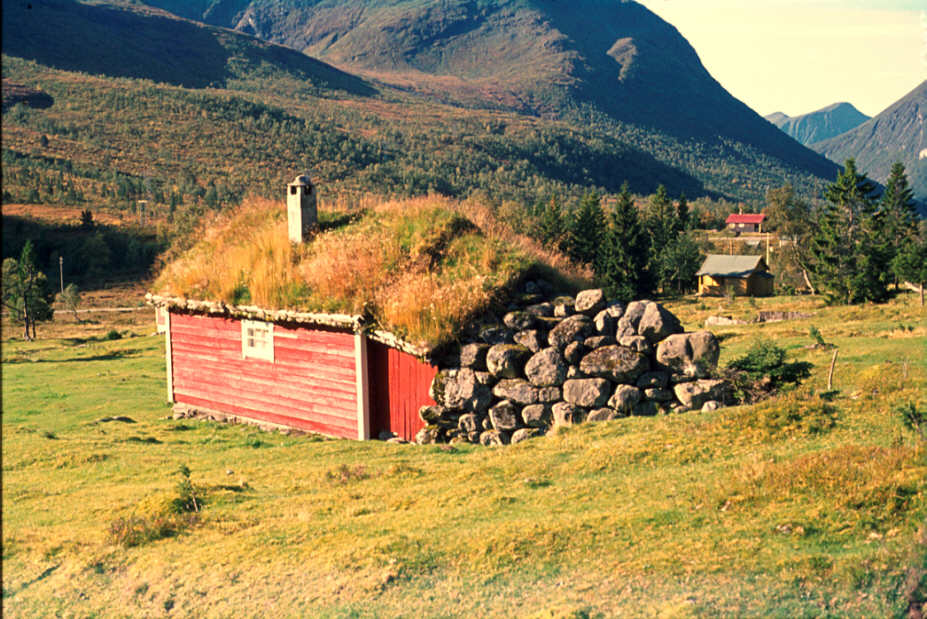 Development of a common terminology/language in landslide risk management in Norway.
The RMI method
Surveying the public?
List of indicators
The survey
Target participants
Mutual understanging among people with different backgrounds
To assess effectiveness of risk communication between public and experts; 
To justify whether mitigation strategies can meet public’s need
Survey results
2050 evaluations
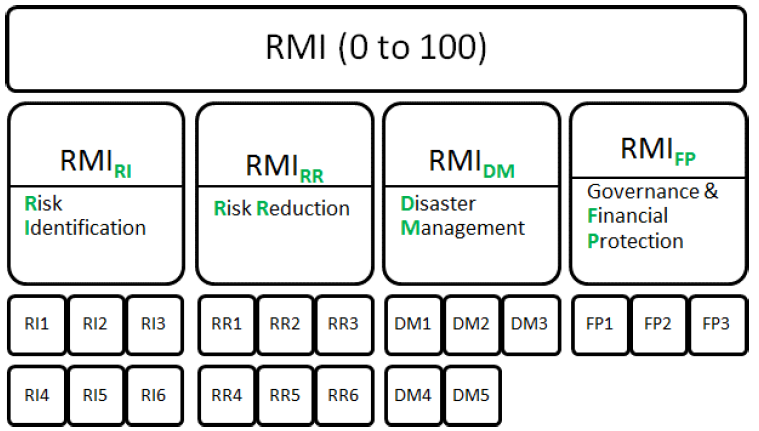 General comments
Insights on communication
of the topic
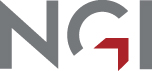 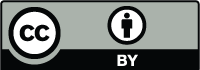 This project is supported by Klima 2050
Klima 2050 will reduce the societal risks associated withclimate changes and enhanced precipitation and flood waterexposure within the built environment.
Klima 2050 is a Centre for Research-based Innovation (SFI) financed by the Research Council of Norway and the consortium partners. The SFI status enables long-term research in close collaboration with trade and industry, as well as other research partners aiming to strengthen Norway's innovation ability and competitiveness within climate adaptation. The composition of the consortium is vital in order to being able to reduce the societal risks associated with climate change.
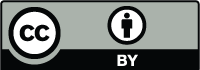 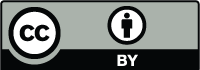